KRONİK AĞRI YÖNETİMİ
DR. NAHİDE GÖKÇE ÇAKIR
Karadeniz Teknik Üniversitesi Tıp Fakültesi Aile Hekimliği AD
29/03/2016
Öğrenim Hedefleri
Akut ve kronik ağrı ayrımını yapabilmek
Kronik ağrı yönetiminde genel yaklaşım ilkelerini sayabilmek
Kronik ağrı tedavisi önündeki engelleri sayabilmek
Kronik ağrı tedavisinde kullanılan yöntemleri sayabilmek
Ağrı, International Association for The Study of Pain tarafından tanımlandığı şekliyle, “ gerçek ya da potansiyel doku hasarı ile ilgili olan veya bu tür hasarlar söz konusu olduğunda tanımlanan, hoşa gitmeyen duyusal veya emosyonel bir deneyimdir.”
Her bireyin yaşamı boyunca mutlaka yaşadığı bir deneyim olan ağrı en önemli hekime başvuru nedenlerinden biridir.
Kaynaklandığı dokuya göre, 
Yüzeysel ağrı
Derin ağrı
Duyum şekline göre 
Ani, keskin, batıcı
Yavaş artan 
Künt, bazen  yanıcı.
Etyopatojenezine göre
Mekanik
Enflamatuar
Klinikte kullanımına göre
Akut
Kronik
Akut  Ağrı                Kronik Ağrı
Sendrom,
uzun süreli 
3 – 6 ay
doku hasarı +/-
Zaman alan bir süreçtir. 
Ağrı; davranış ve hayat biçimini etkileyen bir hastalıktır.
Depresyon eşlik eder.
Uzun süreli tedavi gerekir.
Ağrı kontrolü amaçlanır.
Tedavi başarı oranı orta derecededir.
En sık olanlar:
Kas ağrıları
Baş ağrıları  
Kanser ağrıları
Semptom,
kısa süreli 
doku hasarı +
Gelişimi ve tedavisi kısa zaman alır.
Ağrı yararlı fizyolojik bir uyarıdır. 
Anksiyete eşlik eder.
Kısa süreli tedavi. 
Tedavi beklentisi kürdür.
Tedavi başarı oranı yüksektir.
Kronik ağrı; 
Yaşam kalitesinde meydana getirdiği kayıp ile bireyin ve ailesinin yaşamını son derece olumsuz etkilemekte, 
Tedavi maliyeti ve neden olduğu iş  gücü ve verimlilik kaybı ile de topluma önemli bir yük getirmektedir 
Etkin bir  şekilde tedavi edilmesi gereken bir durum
Birinci basamak;
Özgün klinik yaklaşımı ile multidisipliner bir yaklaşım gerektiren kronik ağrı yönetiminin merkezi ve olmazsa olmasıdır 
Kronik ağrı birinci basamak tüm başvuruların yaklaşık %10 – 20 kadarını oluşturur (3. sırada)
Kadınlar hem akut (1.2/1) hem de kronik (1.8/1) ağrıyı erkeklerden  daha fazla tariflemiştir
En sık kas iskelet sistemine (%63) ait  ağrılar belirlenmiştir
Aynı şekilde, aile hekimliğine başvuran 10000 kadında 
%38’inde kronik ağrı şikayeti olduğunu
En sık sırtta (%54)
Bu hastaların önemli bir kısmı;
Düzenli ilaç kullanma zorunluluğu duymakta
Günlük aktivitelerinde önemli kısıtlılıklar  yaşamakta
Kronik ağrı çeken bireyin; 
Biyolojik, psikolojik ve sosyal yönleri ile değerlendirilmesi gerekmektedir
Birinci basamak hekimi, bireyi bu şekilde kavrayabilme şansı en yüksek olan hekimdir
Kronik Ağrı Yönetiminde Genel Yaklaşım İlkeleri
Ağrının yer ve niteliğinin belirlenmesi
Ağrının  şiddetinin derecelendirilmesi
Altta yatan/eşlik eden hastalığın tedavisi
Uyku hijyeninin sağlanması
Psikiyatrik durumun değerlendirilmesi ve izlenmesi
Risk faktörlerinin yönetimi
Davranışsal önlemler
Ağrının Yer Ve Niteliğinin Belirlenmesi:
Öncelikle yapılması gereken bu iş  için “Basit Ağrı Diyagramı” kullanışlı bir araçtır
Ağrının Yer Ve Niteliğinin Belirlenmesi:
Ağrının Yer Ve Niteliğinin Belirlenmesi:
Hastadan ağrıyan, yanan, batan, kaşınan v.b yerleri farklı  şekiller veya farklı renkte kalemler ile işaretlemesi istenir
Ağrının Yer Ve Niteliğinin Belirlenmesi:
Her ne kadar  çoğu kronik ağrı hastasının birden fazla bölgede ağrısı olsa da hekime başvurdukları sırada hastalar ya o sırada kendilerine en çok sıkıntı veren ağrıyı veya tedavi edilebileceğine inandıkları ağrıyı dile getirme eğilimindedirler 
Söylenmeyen veya değerlendirilmeyen noktaların saptanmasında çok yararlıdır
Ağrının  Şiddetinin Derecelendirilmesi
Hastadan  ağrısının  şiddetini; 
Rakamsal skala (1 ile 20 arasında not vermesinin istenmesi) veya görsel analog ölçeği ile değerlendirmesi istenir. 
Ağrı son derece öznel bir deneyim olduğu için tanı anında çok anlamlı olmayan bu derecelendirme tedaviye yanıtın değerlendirilmesi aşamasında son derece kullanışlıdır.
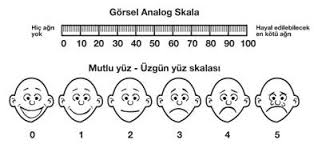 Altta yatan/eşlik eden hastalığın tedavisi:
Kronik ağrı hastasında; 
Eğer var ise  diyabetes mellitus, romatoid artrit, orak hücreli anemi v.b gibi kronik ağrıya zemin hazırlayabilecek durumların kontrol altında tutulması hedeflenmelidir.
Uyku Hijyeninin Sağlanması
Kronik ağrı; 
Hastanın uyku düzenini ve kalitesini bozar
Bozulmuş uyku düzeni ve kalitesi de kronik ağrı da kötü prognozdan sorumlu
Uyku Hijyeninin Sağlanması
Yatış  ve kalkış  saatlerine uyulması
Yatak odasında mutlak karanlık sağlanması 
Yatak odasının; 
Uyku dışında yemek içmek televizyon izlemek gibi faaliyetler için kullanılmaması
Gerekirse yardımcı ilaç kullanılabilir.
Psikiyatrik Durumun Değerlendirilmesi Ve İzlenmesi
Kronik ağrıya neredeyse her zaman depresyon eşlik etmektedir. 
Depresyonun etkin bir  şekilde tedavi edilmesi gerekir. 
Amitriptilin ve venlafaksin, uykuya da yardımcı olmaları nedeni ile ağrı tedavisinde öncelikle tercih edilmesi gereken antidepresanlardır. 
Kronik ağrı hastaları intihar olasılığı açısında da dikkatle değerlendirilmeli ve izlenmelidirler.
Risk Faktörlerinin Yönetimi
Sigara kullanımı kronik ağrı açısından hem risk faktörü hem de kötü prognoz göstergesi
Sigara içen bir kronik ağrı hastası, bırakması yönünde cesaretlendirilmeli ve desteklenmeli
Obezite de hem hareketi kısıtlaması hem de önemli bir yük oluşturması nedeni ile kronik ağrıda kötü bir prognoz
 Obez hastalar, var ise, eşlik eden hastalıklarına uygun bir diyet/egzersiz programı ile kilo vermeye özendirilmeli
Davranışsal Önlemler
Hasta bazı noktalara dikkat ederek ağrısı ile daha etkin bir  şekilde mücadele edebilir  
Hasta ağrıyı başlattığını veya  şiddetlendirdiğini bildiği uyaranlardan mümkün olduğunca kaçınmalı
Ağrı ortaya çıktığında veya  şiddetlenmeye başladığında  şiddetinin daha fazla artması beklenmeden uygun ilaç  veya yöntemle müdahale edilmeli
Kronik Ağrıda Hasta Perspektifi
Öznel bir deneyim
Geçmiş  deneyimlerden, cinsiyetten, kültürel altyapıdan ve psikolojik durumdan etkilenir
Benzer uyaranlar farklı bireylerde son derece farklı davranışlara neden olabilirler
Kronik ağrı; 
Bireyin yaşam kalitesi üzerinde son derece olumsuz etkiler  yapar
Neden olduğu uyku bozukluğu ve depresyon sorunu daha da derinleştirir
Aile ilişkileri açısından rol kaybı veya rol değişimi yaşanırken, iş  ile ilgili sorunlar, üretkenlik ve beraberinde öz güven kaybını, umutsuzluk genellikle görülür
Kronik ağrı;
Hastalarının sıklıkla uygun bir sağlık hizmeti alabilmek için, deyim yerindeyse, “savaşmak” zorunda kalırlar
Sağlık çalışanlarına (özellikle de hekimlerine) ağrı çektiklerini kanıtlama zorunluluğu yaşamaları önemli bir sorun
Ciddiye alınmadıklarını hissettikleri için bazen semptomlarını abartılı bir  şekilde ifade edebilir
Bunun sağlık çalışanları tarafından fark edilmesi sorunu içinden çıkılmaz bir hale getirebilir
Kronik ağrı hastaları en sık hekim değiştiren hasta gruplarından biridir
Bunun önde gelen nedenleri arasında;
Hekimlerinin yeteri kadar bilgili olmadığını
Kendilerini yeteri kadar ciddiye almadığını
Sorunlarına yeterince ciddi müdahale etmediklerini düşünmeleri yer almaktadır
Kronik Ağrı Tedavisi Önündeki Engeller
Hekim Perspektifi
İlaç Temininde ve Çeşitliliğinde Sıkıntılar
Medikolegal Sorunlar
Hekim Perspektifi
Etkin bir ağrı tedavisinin önündeki en önemli engellerden biri hekimlerin bu duruma bakışlarıdır 
Hekimler; öncelikle ağrı tedavisi konusunda kendilerini çok yeterli hissetmemekte, nedeni tetkik yöntemleri ortaya konamayan ağrı olgularında bireyin ikincil kazanç sağlamak amacı ile ağrıyı uydurduğunu yada abarttığını düşünmeye eğilimli olmaktadırlar.
Ağrıyı son derece etkin bir şekilde kestiği bilinen narkotik analjezikler (bazen raporu olan hastalara bile), bağımlılık yaratmak ve sağlık otoritesi sorun çıkacağı endişesi ile yazılmamaktadır
İlaç Temininde Ve Çeşitliliğinde Sıkıntılar:
Kronik ağrı tedavisindeki en önemli silahlardan biri olan narkotik analjeziklerin çeşitliliği ülkemizde yurtdışına kıyasla son derece az 
Üstelik bu kısıtlı ilaçların temininde de sıklıkla önemli sorunlar yaşanmakta
Medikolegal Sorunlar
Yasal düzenlemeler de hastaların etkin ağrı kesicilere ulaşmalarını engellemektedir
Yurt dışında normal reçete ile temin edilebilen tramadol ülkemizde yeşil reçeteye tabidir
Ayrıca bu ilaçları yazan hekimler de sağlık otoritesinin baskısını hissetmektedirler
Kronik Ağrının Farmakolojik Tedavisi
Dünya sağlık örgütü kronik ağrı tedavisinde basamaklı bir yaklaşım önermekte
Bu yaklaşımda; 
Ağrı durumunda öncelikle NSAİ  ilaçlar veya parasetamol kullanılması
Ağrının devam etmesi veya artması durumunda ilk basamak ilaçlarla birlikte veya tek başlarına zayıf narkotiklerin kullanılması
Üçüncü basamak tedavi olarak da güçlü narkotik ilaçlara geçilmesi önerilmekte
Bu üç basamaklı yapı; 
Günümüzde de kronik ağrıya yaklaşımın temelini oluşturmakla birlikte girişimsel yöntemler gereksinim duyulduğunda herhangi bir aşamada uygulanabilmektedir
Kronik Ağrı Tedavisinde Girişimsel Yöntemler
Kronik ağrı tedavisinde anestezi ve reanimasyon disiplininden köken alan algoloji bilim dalının gelişimi ile kronik ağrının kontrolünde, yarar görebilecek hastalarda, girişimsel yöntemler giderek daha fazla kullanılmaya başlanmıştır
Kronik Ağrı Tedavisinde Girişimsel Yöntemler
Pulse RF (Radyofrekans termoregülasyon), TENS (Transkutanöz Elektriksel Sinir Uyarımı) gibi yöntemler ile sinir iletiminin modifikasyonu 
Tetik nokta enjeksiyonu ve kuru iğne gibi yöntemler ile spazm giderilmesi
Epidural, femoral v.b. kateterler ile ilaç verilerek ağrının giderilmesi
Sempatik bloklar  veya ganglion blokları ile ağrı iletiminin kesilmesi
Kalıcı port veya pompa uygulamaları ile uzun süreli kalıcı ağrı kontrolünün sağlanması olası
Pediatrik ve Yaşlı Hastalarda İlaç Tedavisi
Pediatrik hastalarda, hemofili ve sickle cell hastalığı olanların dışında opiodlerin sürekli kullanılmasından kaçınılmalı
Ağrısı olan pediatrik hastalarda asetaminofen ve NSAİİ 1. basamak tedavi olarak düşünülmeli
Medikal ko-morbid hastalıklar ve bunlar için kullanılan ilaçlar, geriatrik hastalarda istenmeyen olayların riskini artırır
Birçok ilaç kullanan, özellikle digoksine veya warfarin gibi terapötik indeksi dar olan ilaçları kullananlarda sit. P-450 yollarının aktive yada inhibe olma potansiyeli problem oluşturur 
Gabapentin hariç adjuvan analjeziklerin dozu yaşlı hastalarda düşüktür
Yaşlı hastalar için ilaç seçileceği zaman, hekimler özellikle opioidler, antideprasanlar  ve antikonvülzanları içeren santral sinir sistemine etkili ilaçların yan etki profilini bilmek zorunluluğunu hissederler 
Genç bireylerde gözüken hafif sedasyon ve baş dönmesinin aksine, geriatrik hastalarda  daha belirgin uyuşukluk hali konvülzyon, deliryum ve düşme riskinde artma görülebilir
COX-2 ajanlarını bile iyi tolere edemeyen, artriti olan geriatrik hastalar sık görülür
Dejeneratif hastalığın derecesi artınca NSAİİ’lerin avantajları kısıtlanır, daha kuvvetli analjeziye ihtiyaç duyulur
Akıllı kullanıldığında opioidler tipik olarak iyi tolere edilir ve bireylerin bağımsızlıklarını sürdürmeye yetecek düzeyde fonksiyon elde etmelerini sağlayabilir
Egzersiz tedavisi, osteoartritli yaşlı hastalarda ağrıyı etkin bir şekilde azaltır
Zihin-beden yaklaşımları(ör: meditasyon, rehber eşliğinde hayal kurma ve yoga) kontrol şeklini değiştirerek ve sağlığı etkileyici davranışlarda bulunmayı cesaretlendirerek hastayı aktif tedavinin içine alır
Zihin-beden teknikleri ağrıyı azaltmada da etkilidir
Biyolojik temelli tedaviler içinde glikozamin nütrisyonel desteği iyi çalışılmıştır ve ağrı giderici ve muhtemel eklem koruyucu etkiye sahip gibi görünmektedir
Glikozamin eklemlerde antiromatik etki göstermediğinden kullanımı belirgin ağrı azalması ile ilişkilidir
Hakkında daha ileri çalışmalar yapılması gereken olası analjezik ve anti inflamatuar etkinliğe sahip bir diğer ajan ise günlük 1-2 gr’lık dozda kullanılabilecek olan balık yağıdır
Sonuç
Kronik ağrı tedavisinde birinci basamak sağlık hizmetleri anahtar role sahiptir. Birinci basamak hekimi hastasına uygun tedavi seçenekleri ve davranış değişikliklerinde rehberlik ederken etkin tedaviyi engelleyebilecek hasta ve hekim kaynaklı faktörlerin farkında olmalıdır.
Kaynaklar
1_ Birinci Basamakta Kronik Ağrı Yönetiminin Temel İlkeleri Tolga Günvar1  Öğr. Gör. Uzm. Dr., Dokuz Eylül Üniversitesi Tıp Fakültesi Aile Hekimliği Anabilim Dalı
2_CURRENT Diagnosis and Treatment Serisi AİLE HEKİMLİĞİ  Tanı ve Tedavi